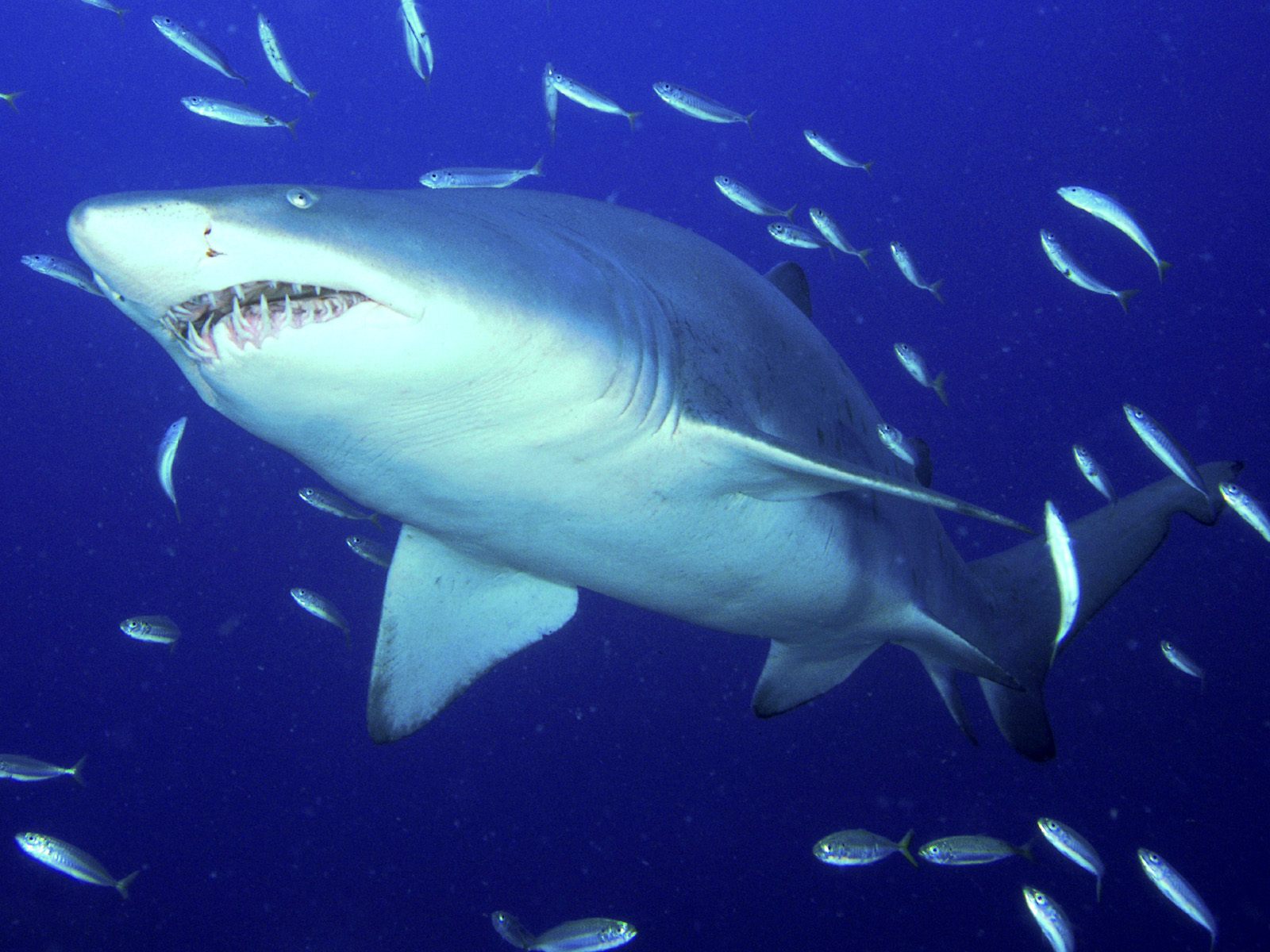 Sand Tiger Sharks
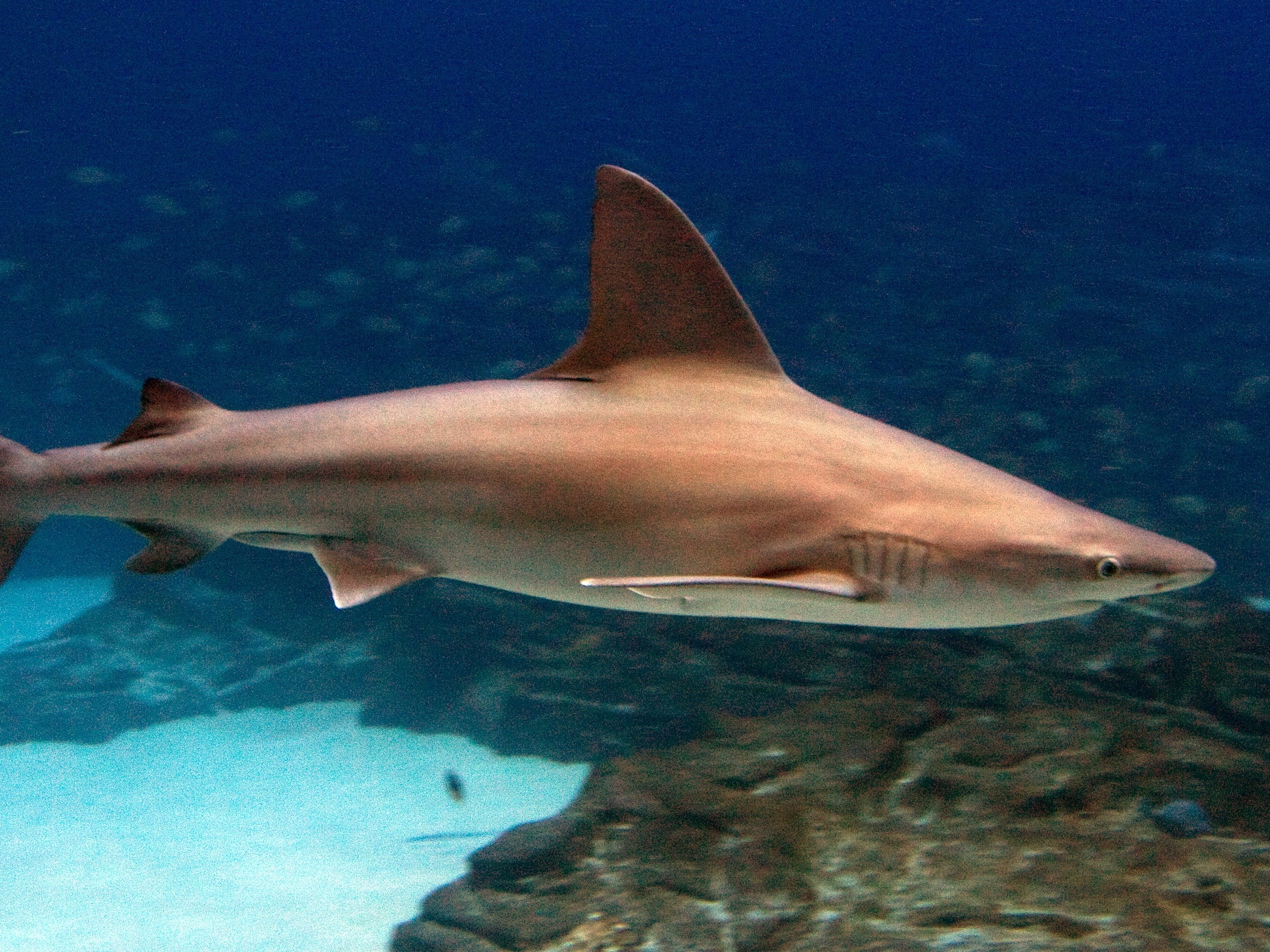 Where do they live?
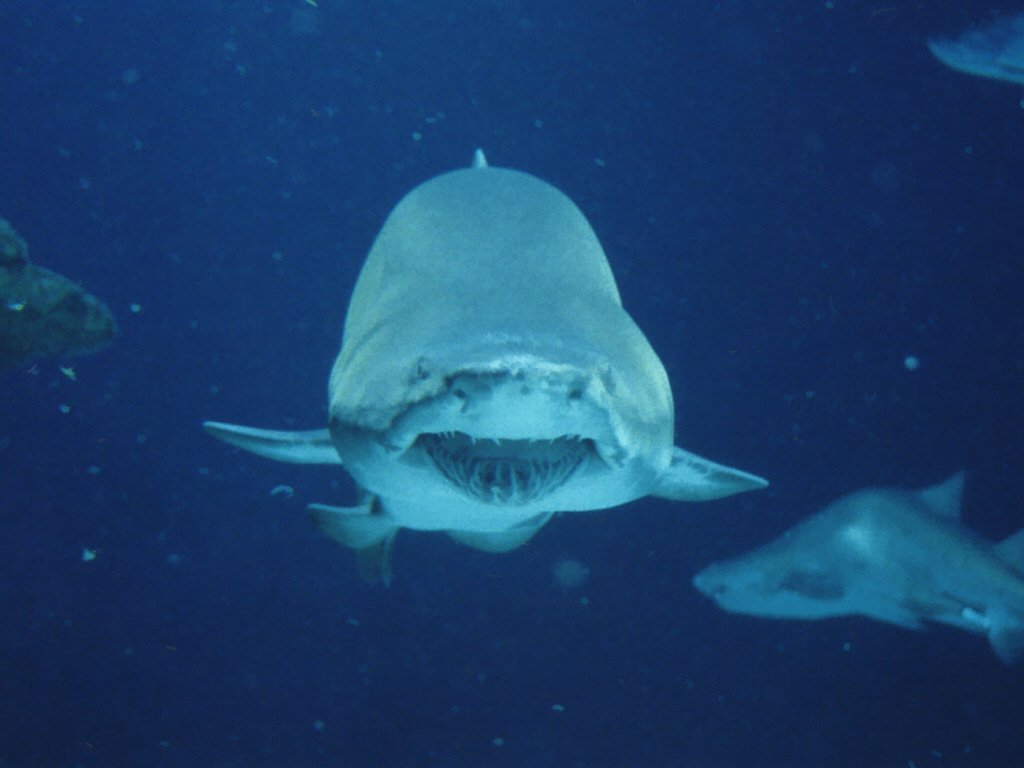 What do they eat?
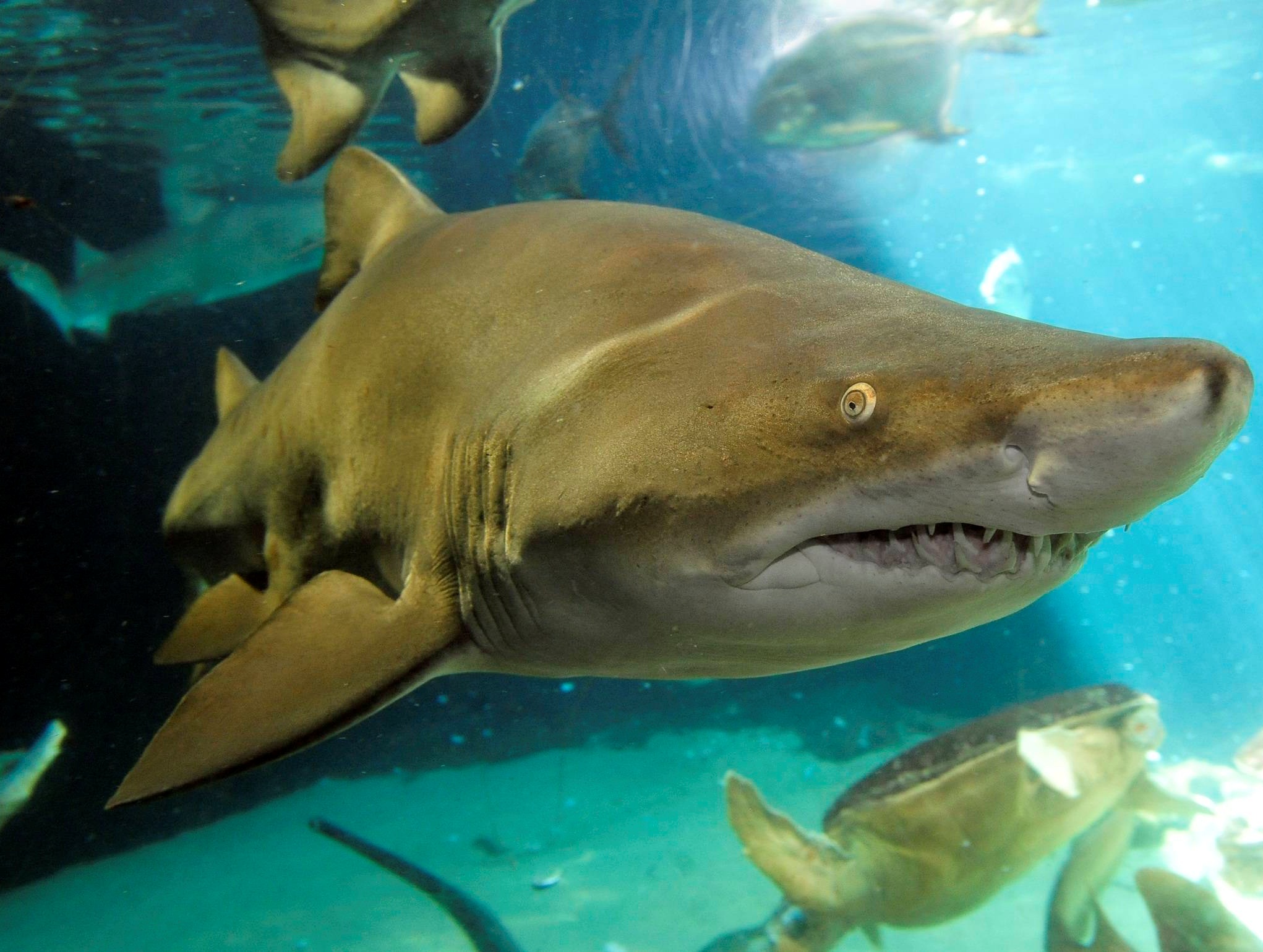 How do they breathe?
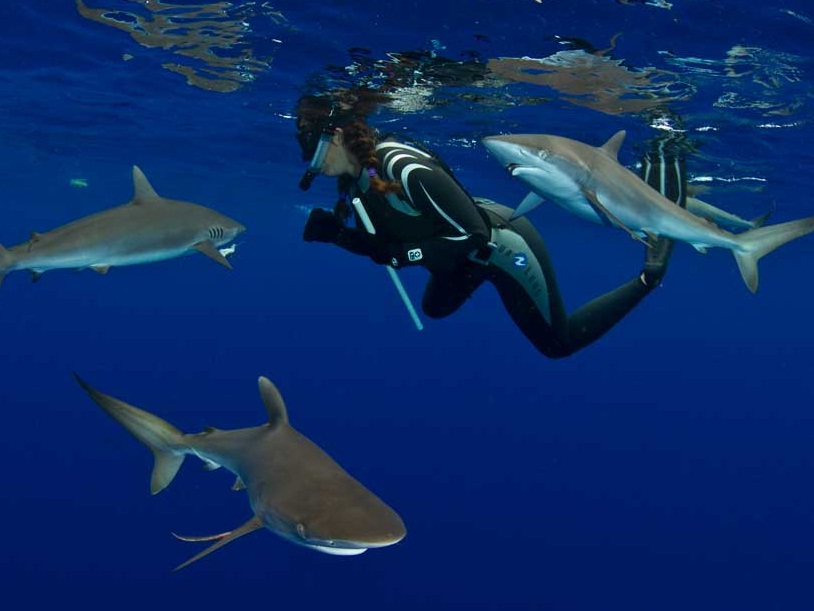 Are they dangerous?